AFOB : Applied Microbiology (AM)

Our mission 
Development of microorganisms for various applications including industrial, medical and environmental ones to solve problems in modern society


Our research interests
Screening or developments of microorganisms for industrial biotechnology to. Produce chemicals,  materials and biofuels
Screening or developments of microorganisms for medicals production
Screening or developments of microorganisms for treating environmental pollutions
Our members
The AM division of AFOB proudly represents a strong Asian network of prominent researchers in the field of industrial, medical and environmental microorganisms. We pursue to recruit scientists from the Asian countries that do not have a AM member. 


Our board
Prof. George Guo-Qiang Chen is serving as a chair of the AM board. The AM division welcomes new members who are interested in building an intimate international network of the Asian bioengineers.
Our gallery （to be completed)
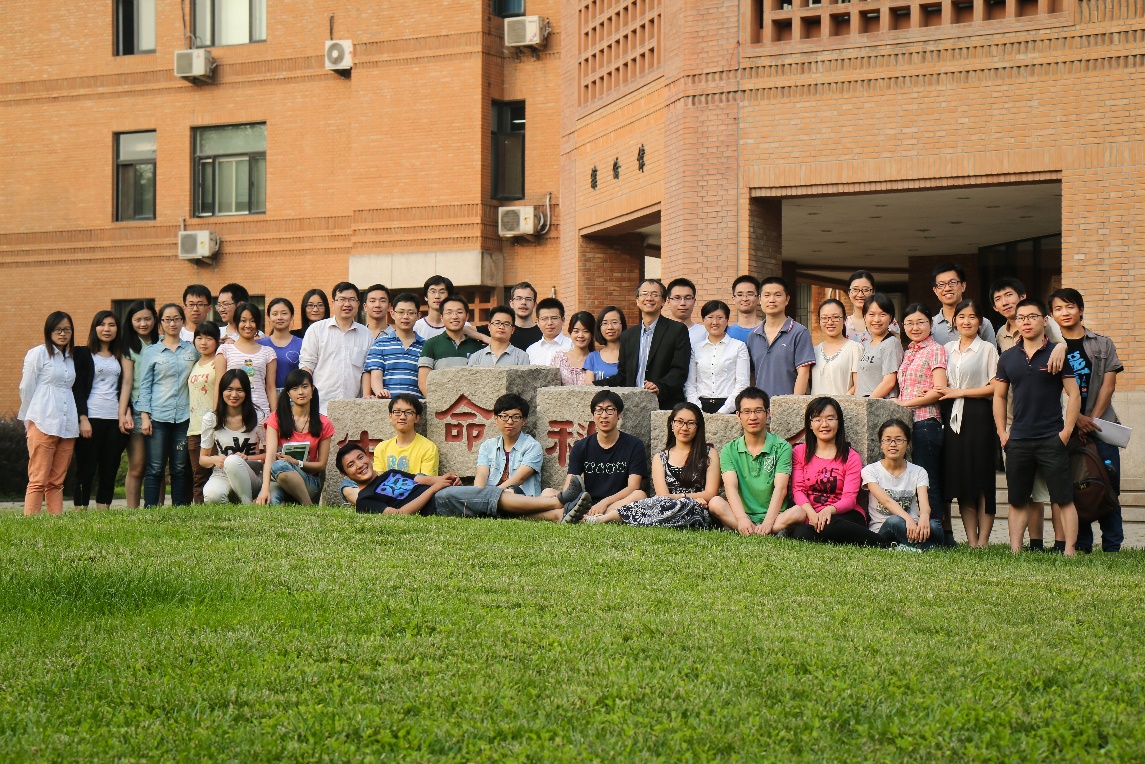